CLASE 2: LOS PERSONAJES DEL MUNDO NARRATIVO
LOS PERSONAJES
El narrador es la voz que crea el autor para presentarnos el mundo narrado. A través de él, conocemos el espacio, lo que ocurre en la historia e incluso lo que piensan los personajes. Estos últimos son, por su parte, los que desarrollan la acción narrativa.
Al referirnos a los personajes, podemos encontrar las siguientes clasificaciones :
PERSONAJES, CLASIFICACIÓN 1:
Si evolucionan o no en el relato:
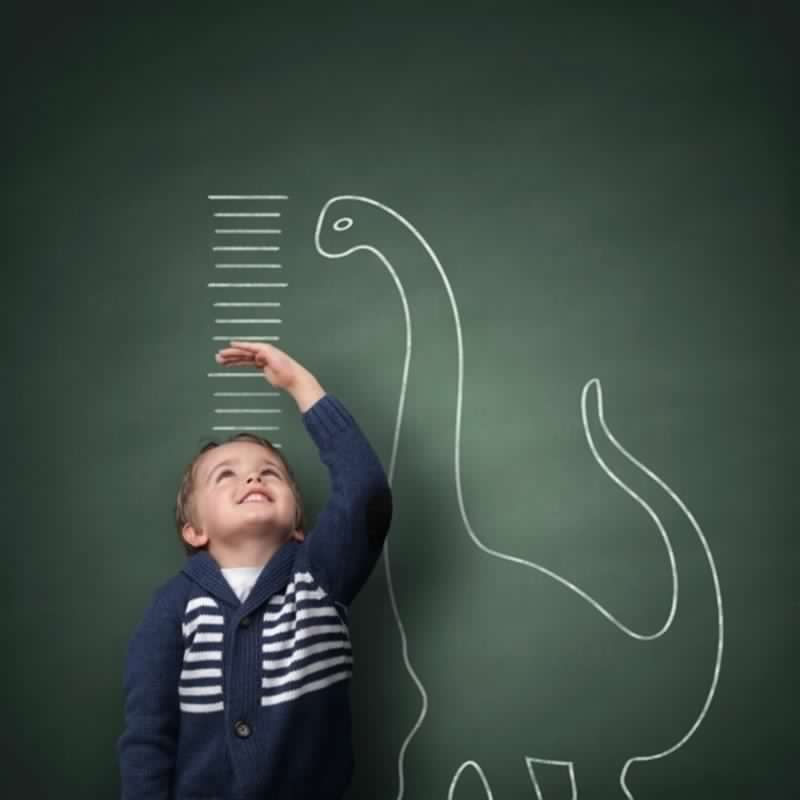 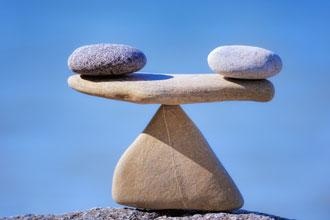 CLASIFICACIÓN 2: SEGÚN EL DESARROLLO DE LA HISTORIA
CLASIFICACIÓN 3: SEGÚN SU FUERZA
Su según su fuerza, pueden ser: PROTAGONISTAS O ANTAGONISTAS
Protagonista y antagonista son los personajes clave de toda historia. Mientras que el protagonista es el personaje principal, con el que nuestro público debe empatizar, el antagonista representa la fuerza opuesta que le impide alcanzar su objetivo.
PROTAGONISTA
ANTAGONISTA
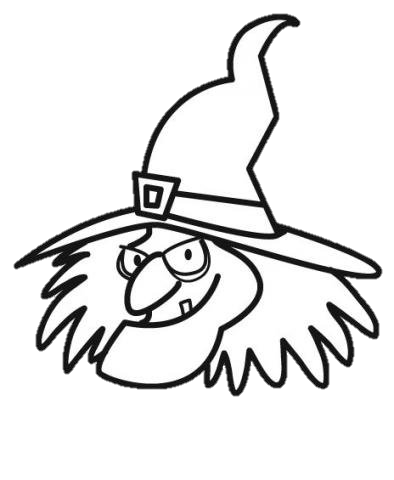 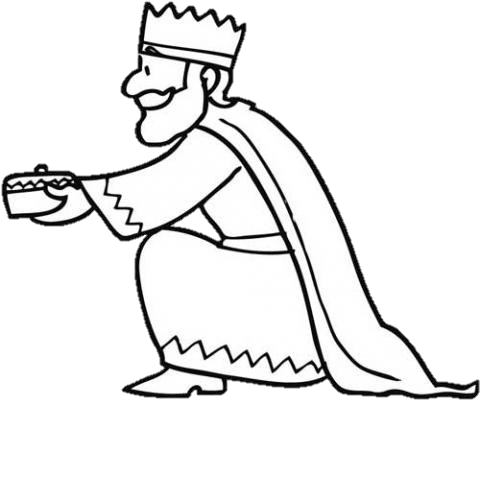 Para analizar los personajes del mundo narrativo, siempre:
Pregúntate si cambian o no a lo largo del relato, para saber si son estáticos o
dinámicos.
• Pregúntate siempre qué relación tienen con otros personajes. De esta
manera, podrás reconocer fácilmente quién es el más importante (principal). Los
personajes secundarios, en general, ayudan u ofrecen dificultades menores a
los personajes principales.
• Determina si desarrollan las acciones principales, si desarrollan las secundarias
o si aparecen solamente en momentos específicos.
Reconoce a los protagonistas cuando la historia gira alrededor de ellos; y reconoce a los antagonistas cuando se oponen o dificultan los objetivos del protagonista.
Veamos el siguiente corto animado!
https://www.youtube.com/watch?v=AZS5cgybKcI
Actividad: Responde a las siguientes preguntas
¿Hay personajes estáticos y dinámicos en el corto? ¿Quiénes? ¿Cómo evolucionaron? ¿Por qué? 
Crea un cuadro clasificando a los personajes como principales, secundarios y episódicos.
 ¿Qué reflexión puedes extraer del corto? 
¿Cómo prevendrías el maltrato animal?
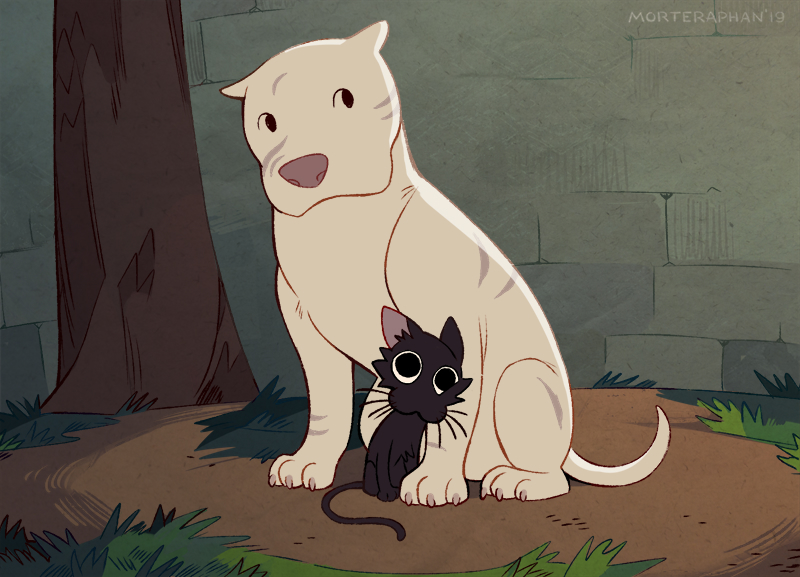